الفصل الرابع: النسبة المئوية
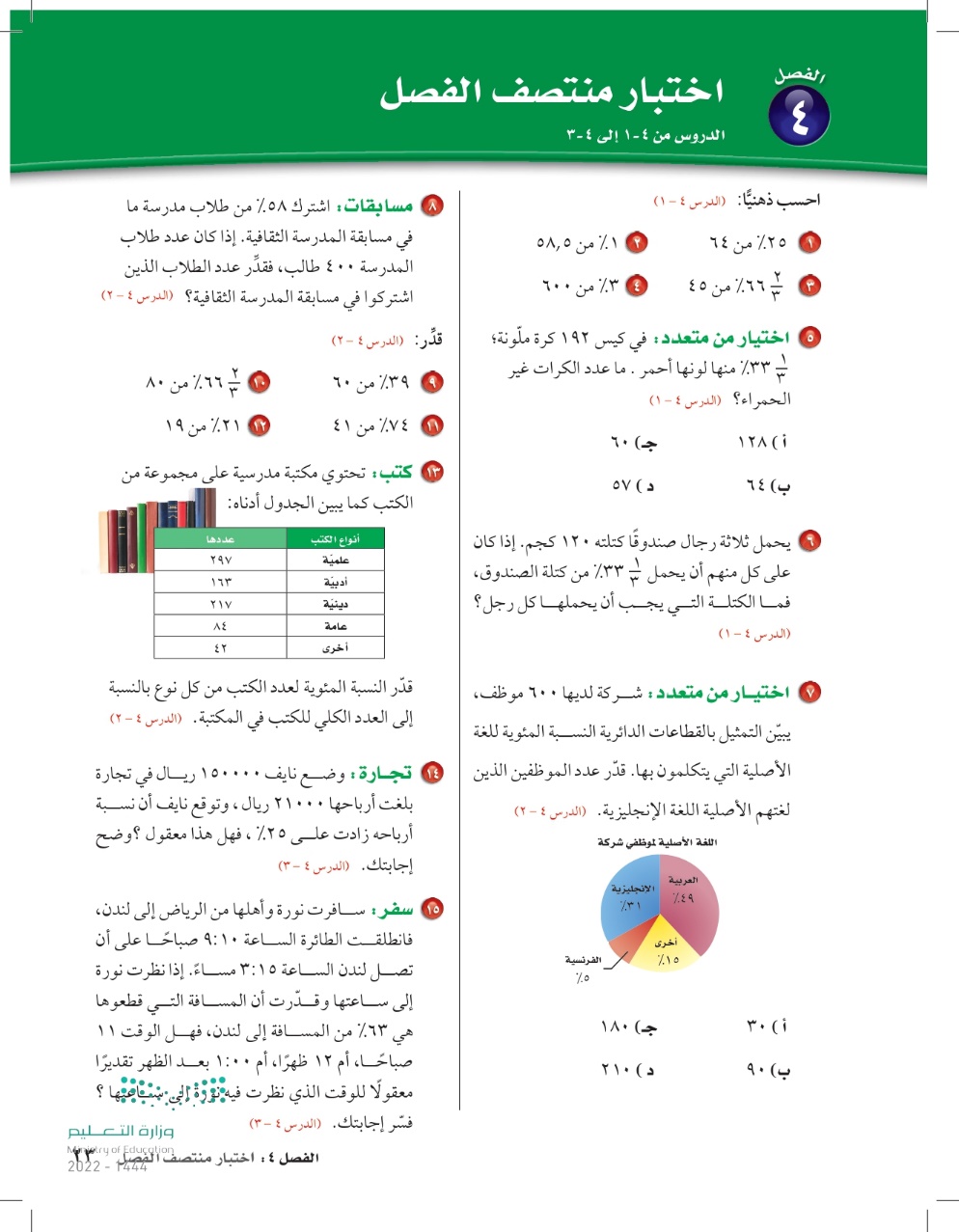 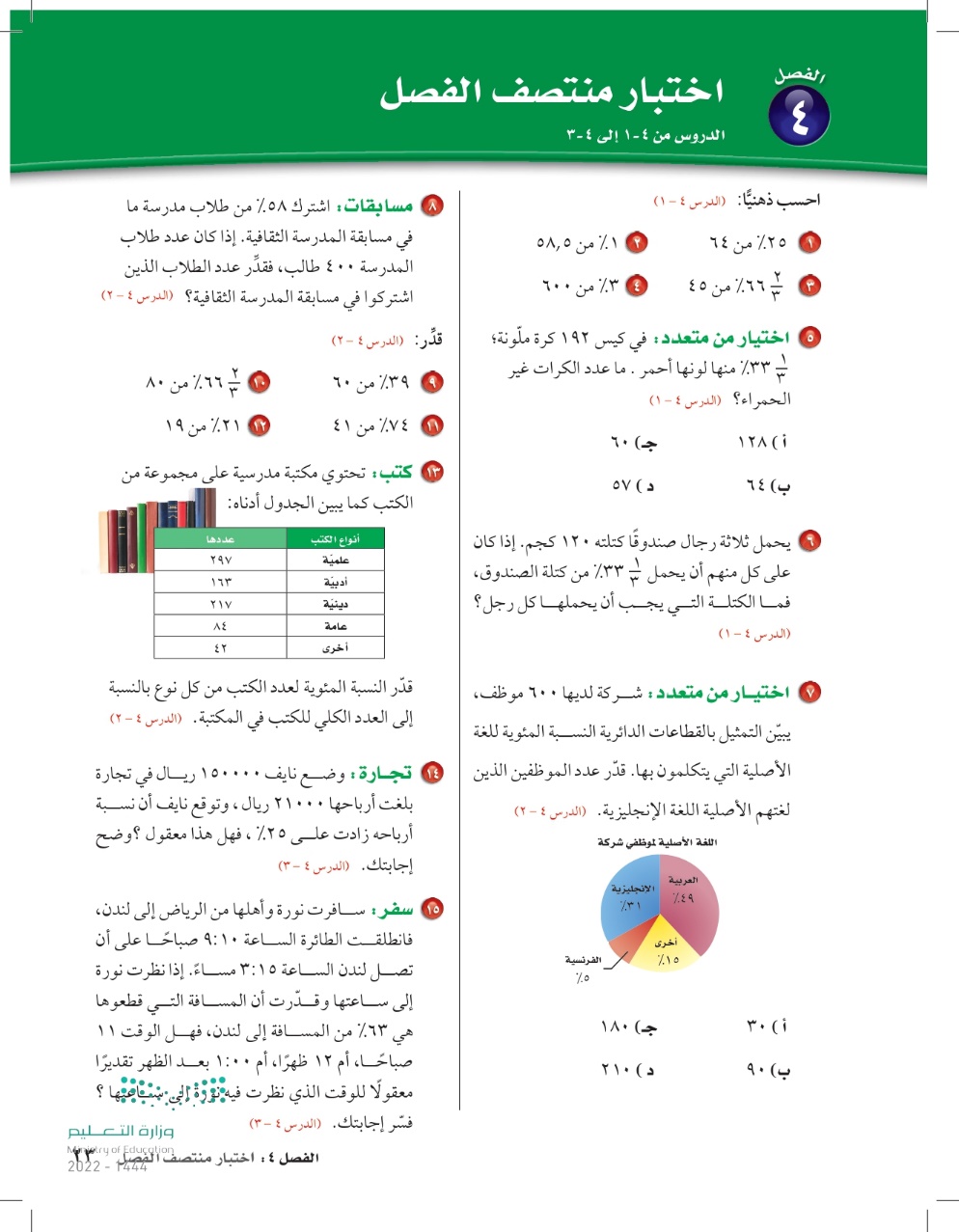 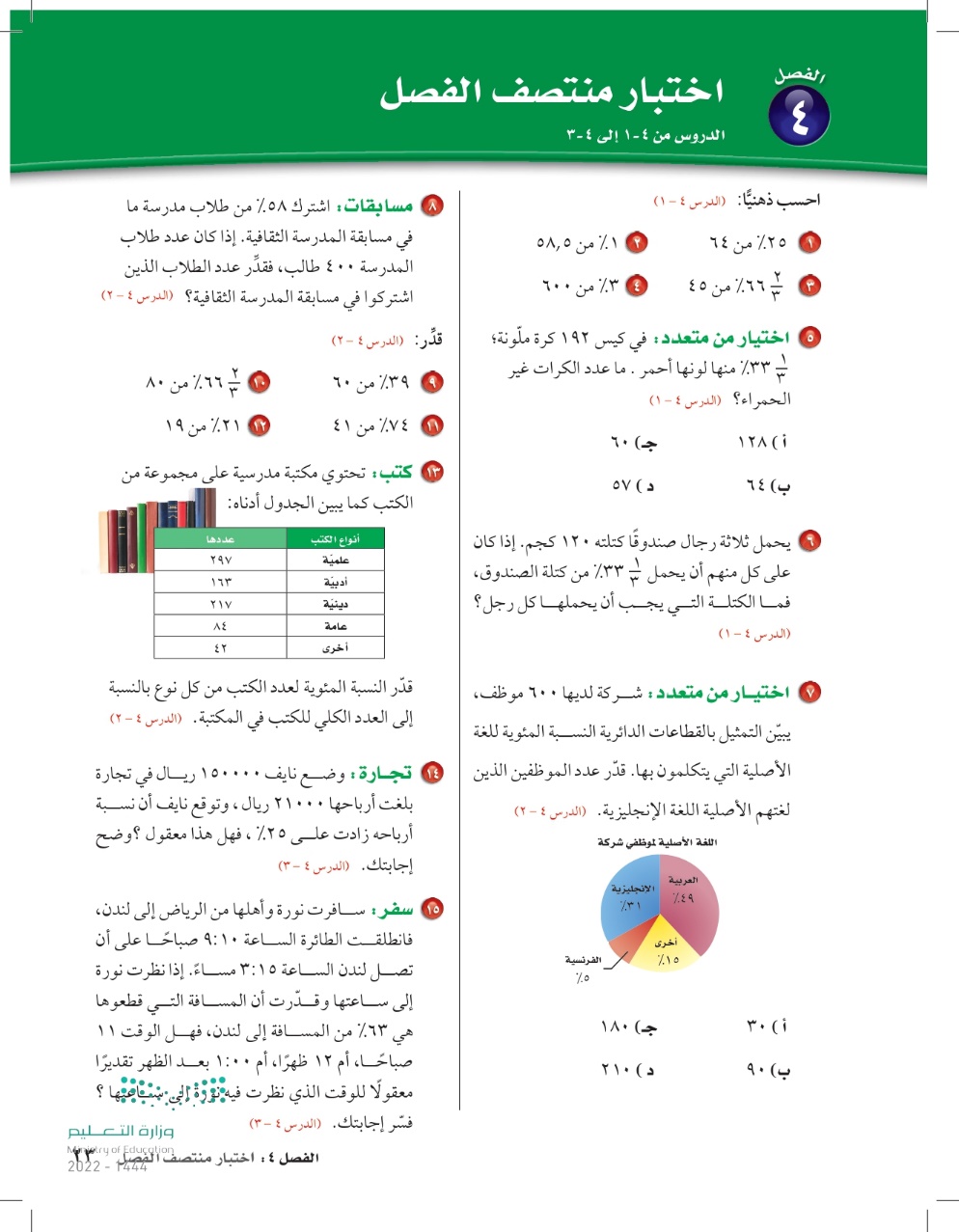 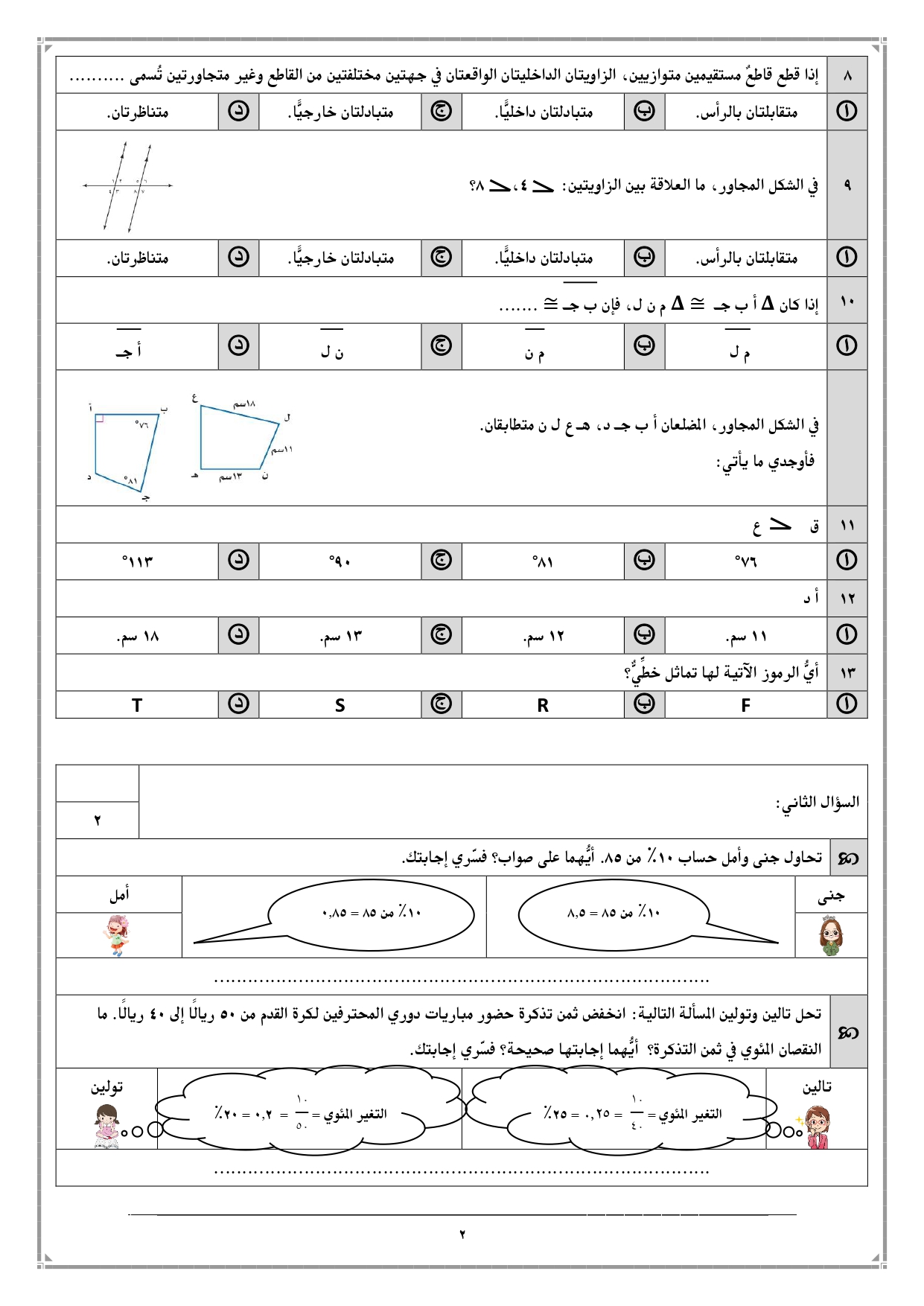